C. NÓI VÀ NGHE

THẢO LUẬN NHÓM VỀ MỘT VẤN ĐỀ 
CẦN CÓ GIẢI PHÁP THỐNG NHẤT
1
2
3
4
5
6
7
8
TRÒ CHƠI GIẢI Ô CHỮ
Gv: Phạm Thị Ngọc Điệp
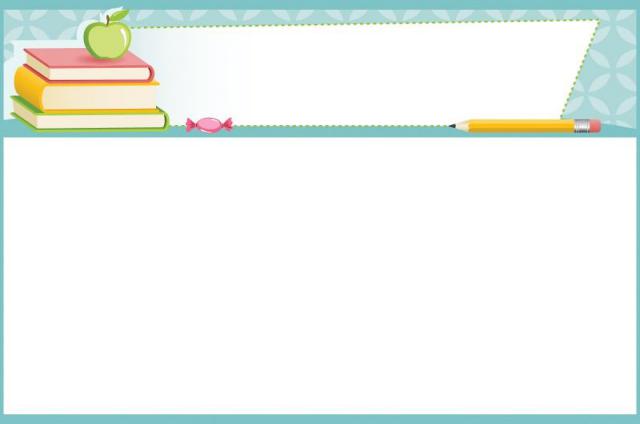 Câu hỏi 1
Tác giả bài thơ Mây và sóng là ai?
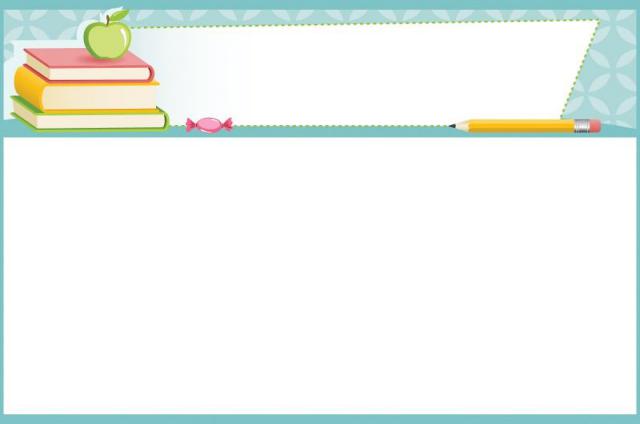 Câu hỏi 2
Ánh mặt trời vào buổi chiều tà ta gọi là gì?
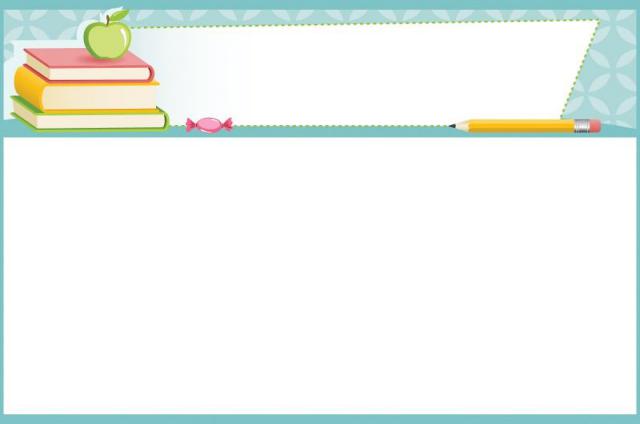 Câu hỏi 3
Con, cháu cần phải…... với ông bà, cha mẹ.
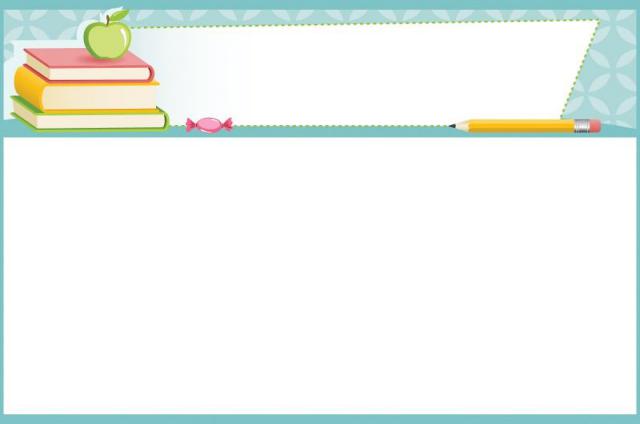 Câu hỏi 4
Con của vua gọi là gì?
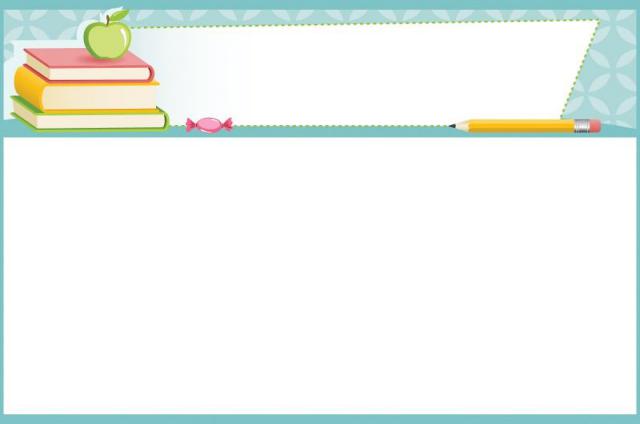 Câu hỏi 5
Vị hoàng tử đã làm ra bánh Chưng, bánh Giầy  tên gì ?
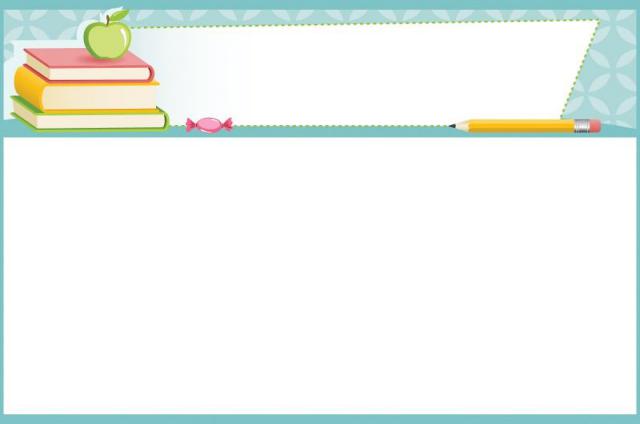 Câu hỏi 6
Tác giả bài thơ “Việt Nam quê hương ta” là…
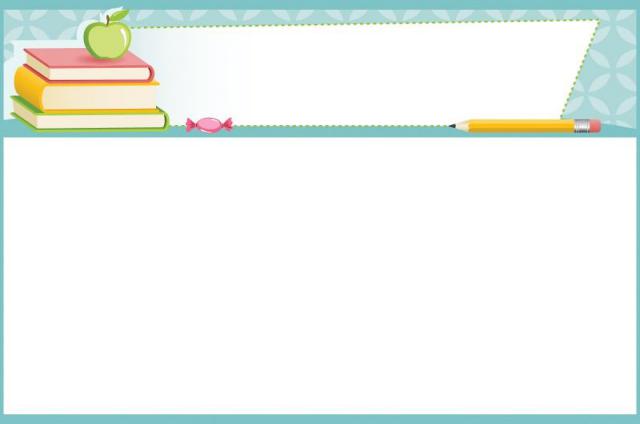 Câu hỏi 7
Ông là tác giả tập truyện “Kính vạn hoa” nổi tiếng viết cho thiếu nhi
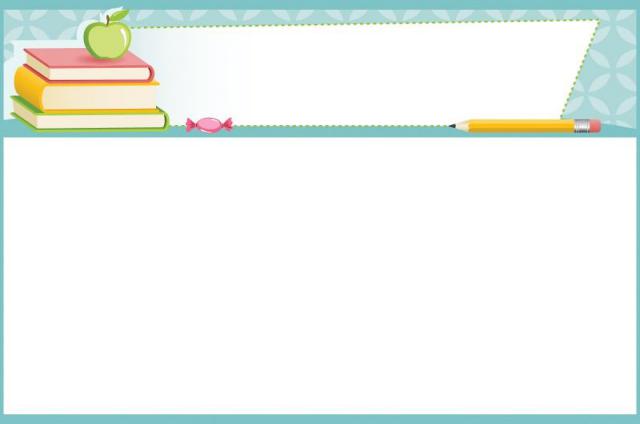 Câu hỏi 8
Một bài văn hoàn chỉnh sẽ có nhiều… gộp lại với nhau
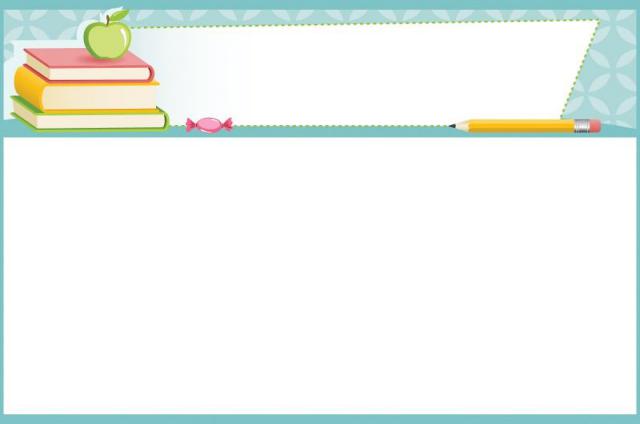 1. Chuẩn bị nội dung 
- Xác định mục đích thảo luận: những điều cần làm để mọi người gia đình hiểu và yêu thương nhau.
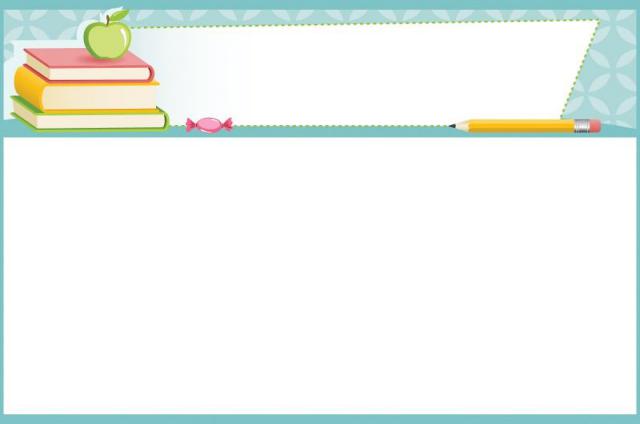 THẢO LUẬN NHÓM
2. Thảo luận nhóm
- Sản phẩm hoàn thành trải qua sự sàn lọc ý kiến của nhóm, có lí lẽ và bằng chứng hợp lí để phản biện những ý kiến chưa đúng:
-  Xác định mục đích: để mọi người trong gia đình hiểu và yêu thương nhau.
- Hành động cụ thể, phù hợp với truyền thống dân tộc ta.
TRÂN TRỌNG CẢM ƠN 
QUÝ THẦY CÔ 
VÀ CÁC EM HỌC SINH !